Task Group bfMeeting agenda, November teleconference 2022
Date: 2022-11-1
Author:
IEEE 802.11 Task Group bfWLAN Sensing
November 	1, 	7, 8		10:00 - 12:00 ET
		November 	       3, 		10	23:00 - 01:00 ET

		   	        Chair:	Tony Xiao Han 	(Huawei)
			Vice Chair: 	Sang Kim 		(LG Electronics)
 					Assaf Kasher 		(Qualcomm)
			 Secretary: 	Leif Wilhelmsson 	(Ericsson)
		Technical Editor:	Claudio Da Silva 	(Meta Platforms)
Abstract
This presentation contains the IEEE 802.11 Task Group bf agenda items for the teleconference calls on 
November 	1, 	7, 8		10:00 - 12:00 ET
November 	       3, 		10	23:00 - 01:00 ET
Meeting Protocol, Attendance, Voting & Document Status
Please announce your affiliation when you first address the group during a meeting slot
Cell Phones to be silent or Off
Attendance recording procedures
https://imat.ieee.org/attendance 
Documentation
http://mentor.ieee.org
Use “TGbf” for submission
If you plan to make a submission, be sure it does not contain company logos or advertising
Documents are prepared by individuals, not companies
Questions on Voting status, Ballot pool, Access to Reflector, Documentation,  Member’s Area
Contact Jon Rosdahl –  jrosdahl@ieee.org
Patent Policy and logistics
Following 9 slides
Participants have a duty to inform the IEEE
Participants shall inform the IEEE (or cause the IEEE to be informed) of the identity of each holder of any potential Essential Patent Claims of which they are personally aware if the claims are owned or controlled by the participant or the entity the participant is from, employed by, or otherwise represents

Participants should inform the IEEE (or cause the IEEE to be informed) of the identity of any other holders of potential Essential Patent Claims

Early identification of holders of potential Essential Patent Claims is encouraged
Slide #1
Ways to inform IEEE
Cause an LOA to be submitted to the IEEE-SA (patcom@ieee.org); or

Provide the chair of this group with the identity of the holder(s) of any and all such claims as soon as possible; or

Speak up now and respond to this Call for Potentially Essential Patents

If anyone in this meeting is personally aware of the holder of any patent claims that are potentially essential to implementation of the proposed standard(s) under consideration by this group and that are not already the subject of an Accepted Letter of Assurance, please respond at this time by providing relevant information to the WG Chair
Slide #2
Other Guideline for IEEE WG meetings
All IEEE-SA standards meetings shall be conducted in compliance with all applicable laws, including antitrust and competition laws. 
Don’t discuss the interpretation, validity, or essentiality of patents/patent claims. 
Don’t discuss specific license rates, terms, or conditions.
Relative costs of different technical approaches that include relative costs of patent licensing terms may be discussed in standards development meetings. 
Technical considerations remain the primary focus
Don’t discuss or engage in the fixing of product prices, allocation of customers, or division of sales markets.
Don’t discuss the status or substance of ongoing or threatened litigation.
Don’t be silent if inappropriate topics are discussed … do formally object.
---------------------------------------------------------------   
For more details, see IEEE-SA Standards Board Operations Manual, clause 5.3.10 and Antitrust and Competition Policy: What You Need to Know at http://standards.ieee.org/develop/policies/antitrust.pdf
Slide #3
Patent related information
The patent policy and the procedures used to execute that policy are documented in the:
IEEE-SA Standards Board Bylaws (http://standards.ieee.org/develop/policies/bylaws/sect6-7.html#6)  
IEEE-SA Standards Board Operations Manual (http://standards.ieee.org/develop/policies/opman/sect6.html#6.3)
Material about the patent policy is available at http://standards.ieee.org/about/sasb/patcom/materials.html
If you have questions, contact the IEEE-SA Standards Board Patent Committee Administrator at patcom@ieee.org
Slide #4
IEEE SA Copyright Policy
By participating in this activity, you agree to comply with the IEEE Code of Ethics, all applicable laws, and all IEEE policies and procedures including, but not limited to, the IEEE SA Copyright Policy. 

Previously Published material (copyright assertion indicated) shall not be presented/submitted to the Working Group nor incorporated into a Working Group draft unless permission is granted. 
Prior to presentation or submission, you shall notify the Working Group Chair of previously Published material and should assist the Chair in obtaining copyright permission acceptable to IEEE SA.
For material that is not previously Published, IEEE is automatically granted a license to use any material that is presented or submitted.
Slide #5
IEEE SA Copyright Policy
The IEEE SA Copyright Policy is described in the IEEE SA Standards Board Bylaws and IEEE SA Standards Board Operations Manual
IEEE SA Copyright Policy, see 	Clause 7 of the IEEE SA Standards Board Bylaws 	https://standards.ieee.org/about/policies/bylaws/sect6-7.html#7	Clause 6.1 of the IEEE SA Standards Board Operations Manual	https://standards.ieee.org/about/policies/opman/sect6.html
IEEE SA Copyright Permission
https://standards.ieee.org/content/dam/ieee-standards/standards/web/documents/other/permissionltrs.zip
IEEE SA Copyright FAQs
http://standards.ieee.org/faqs/copyrights.html/
IEEE SA Best Practices for IEEE Standards Development 
http://standards.ieee.org/develop/policies/best_practices_for_ieee_standards_development_051215.pdf
Distribution of Draft Standards (see 6.1.3 of the SASB Operations Manual)
https://standards.ieee.org/about/policies/opman/sect6.html
Slide #6
Participant behavior in IEEE-SA activities is guided by the IEEE Codes of Ethics & Conduct
All participants in IEEE-SA activities are expected to adhere to the core principles underlying the:
IEEE Code of Ethics
IEEE Code of Conduct
The core principles of the IEEE Codes of Ethics & Conduct are to:
Uphold the highest standards of integrity, responsible behavior, and ethical and professional conduct
Treat people fairly and with respect, to not engage in harassment, discrimination, or retaliation, and to protect people's privacy.
Avoid injuring others, their property, reputation, or employment by false or malicious action
The most recent versions of these Codes are available at
http://www.ieee.org/about/corporate/governance
Slide #7
Participants in the IEEE-SA “individual process” shall act independently of others, including employers
The IEEE-SA Standards Board Bylaws require that “participants in the IEEE standards development individual process shall act based on their qualifications and experience”
This means participants:
Shall act & vote based on their personal & independent opinions derived from their expertise, knowledge, and qualifications
Shall not act or vote based on any obligation to or any direction from any other person or organization, including an employer or client, regardless of any external commitments, agreements, contracts, or orders
Shall not direct the actions or votes of other participants or retaliate against other participants for fulfilling their responsibility to act & vote based on their personal & independently developed opinions
By participating in standards activities using the “individual process”, you are deemed to accept these requirements; if you are unable to satisfy these requirements then you shall immediately cease any participation
Slide #8
IEEE-SA standards activities shall allow the fair &equitable consideration of all viewpoints
The IEEE-SA Standards Board Bylaws (clause 5.2.1.3) specifies that “the standards development process shall not be dominated by any single interest category, individual, or organization”
This means no participant may exercise “authority, leadership, or influence by reason of superior leverage, strength, or representation to the exclusion of fair and equitable consideration of other viewpoints” or “to hinder the progress of the standards development activity”
This rule applies equally to those participating in a standards development project and to that project’s leadership group
Any person who reasonably suspects that dominance is occurring in a standards development project is encouraged to bring the issue to the attention of the Standards Committee or the project’s IEEE-SA Program Manager
Slide #9
Required notices
Patent FAQ 
http://standards.ieee.org/board/pat/faq.pdf 
Disclosure of Affiliation
http://standards.ieee.org/faqs/affiliationFAQ.html
Anti-Trust Guidelines 
http://standards.ieee.org/resources/antitrust-guidelines.pdf
Code of Ethics
http://www.ieee.org/web/membership/ethics/code_ethics.html  
IEEE 802.11 Working Group Operations Manual 
https://mentor.ieee.org/802.11/dcn/14/11-14-0629-22-0000-802-11-operations-manual.docx
Agenda items on November 1
Notes:  
Docs in green have been presented.
Docs in red have been withdrawn.
Docs in black have NOT been presented.
Docs in blue were presented but need more discussion or deferred
Call the meeting to order
Patent policy and logistics
TGbf Timeline
Call for contribution
Teleconference Times
Presentation of submissions
Motion (149-158)









Any other business
?
Adjourn
Agenda items on November 3
Notes:  
Docs in green have been presented.
Docs in red have been withdrawn.
Docs in black have NOT been presented.
Docs in blue were presented but need more discussion or deferred
Call the meeting to order
Patent policy and logistics
TGbf Timeline
Call for contribution
Teleconference Times
Presentation of submissions









Any other business
?
Adjourn
Table 1
Table 2
Agenda items on November 7
Notes:  
Docs in green have been presented.
Docs in red have been withdrawn.
Docs in black have NOT been presented.
Docs in blue were presented but need more discussion or deferred
Call the meeting to order
Patent policy and logistics
TGbf Timeline
Call for contribution
Teleconference Times
Presentation of submissions









Any other business
?
Adjourn
Table 1
Table 2
Table 3 (Stop discussion)
Notes:  
Docs in green have been presented.
Docs in red have been withdrawn.
Docs in black have NOT been presented.
Docs in blue were presented but need more discussion or deferred
Table 3
Timeline (Comment collection for D0.1)
TGbf Timeline (Updated)
PAR approved			Sep 2020
First TG meeting			Oct 2020
Comment Collection (D0.1)	Jan 2022Mar 2022
					  April 2022
Initial Letter Ballot (D1.0)		Jul 2022 Sep 2022
					 Nov 2022
Recirculation LB (D2.0)		Jan 2023
Recirculation LB (D3.0)		May 2023
Recirculation LB (D4.0)	 	July 2023
Initial SA Ballot (D4.0)	 	Sep 2023
Final 802.11 WG approval		July 2024 
802 EC approval			July 2024 
RevCom and SASB approval 	Sep 2024
Early-mid May
Identify topics, PoCs, and volunteers
May 20th 
Comment collection closes
Week of May 23rd 
Editor classifies comments and share them with TTTs
June 3rd 
Deadline for comment assignment

Sep 1, 2022
TGbf decide to change the timeline for Initial Letter Ballot (D1.0) to November 2022
SP Result: Unanimous consent
SP for Timeline ( Initial Letter Ballot (D1.0) )
Do you agree to change the timeline for Initial Letter Ballot (D1.0) to January 2023?
SP Result:


Note: January 2023 is the hard deadline to move forward
D0.1 CR Status (Until September Interim)
Comment resolution for D0.1 (802.11bf CC40 comments)
~57.2% of all CC40 comments were resolved 
	(522/912, Please refer to the figure)
~70.3% of all CC40 comments were resolved or marked as ready for motion 
        (641/912)
Tony Xiao Han (Huawei)
Call for contribution
Call for submissions for the following topics
Feedback type, general protocol and procedure, frame format
Technology and standardization gaps to support WLAN sensing
Proposed Draft Text, comment resolution (or more detailed text documents contribution for SFD) 
Other?
Teleconference Times
Confirmed:
September 	19	(Monday),	10：00 - 12:00 ET  (Too close to September interim)
September 	20	(Tuesday),	10：00 - 12:00 ET
September 	22	(Thursday),	23：00 - 01:00 ET

September	26	(Monday),	10：00 - 12:00 ET
September 	27	(Tuesday),	10：00 - 12:00 ET
September	29	(Thursday),	23：00 - 01:00 ET

October	3	(Monday),	10：00 - 12:00 ET  (Holiday)
October	4	(Tuesday),	10：00 - 12:00 ET
October	6	(Thursday),	23：00 - 01:00 ET

October	10	(Monday),	10：00 - 12:00 ET
October 	11	(Tuesday),	10：00 - 12:00 ET
October	13	(Thursday),	23：00 - 01:00 ET

October 	17	(Monday),	10：00 - 12:00 ET
October 	18	(Tuesday),	10：00 - 12:00 ET
October	20	(Thursday),	23：00 - 01:00 ET

October 	24	(Monday),	10：00 - 12:00 ET
October 	25	(Tuesday),	10：00 - 12:00 ET
October	27	(Thursday),	23：00 - 01:00 ET

October 	31	(Monday),	10：00 - 12:00 ET
November 	1	(Tuesday),	10：00 - 12:00 ET
November	3	(Thursday),	23：00 - 01:00 ET

November 	7	(Monday),	09：00 - 11:00 ET (Daylight saving time end on Nov. 6)
November 	8	(Tuesday),	09：00 - 11:00 ET
November 	10	(Thursday),	22：00 - 00:00 ET --- Travel to Thailand
Confirmed 
November Plenary 2022 (November 13-18) 
	(Daylight saving time end on Nov. 6)
November 14    (Monday PM 1),		13:30-15:30 Thailand time

November 15    (Tuesday AM 1),	08:00-10:00 Thailand time
November 15    (Tuesday PM 1),		13:30-15:30 Thailand time

November 16    (Wednesday AM 1),	08:00-10:00 Thailand time
November 16    (Wednesday AM 2),	10:30-12:30 Thailand time

November 17    (Thursday AM 1),	08:00-10:00 Thailand time










** Note: 
when conflict with CAC, the call will be changed 
(Sept - Nov 2022 CAC calls: October 10, 31 09:00 ET; November 13 06:00 ET)
2. Thursday 23:00 - 01:00am ET (Thursday 20：00  – 22:00 PT, Friday 11am-13:00 in China, Friday 6am-8am in Israel, Friday 5am – 7am in Central Europe), and Sang Kim will help to take the minutes for these slots.
Teleconference Times
Confirmed:
November 	21	(Monday),	09：00 - 11:00 ET  (Too close to September interim)
November 	22	(Tuesday),	09：00 - 11:00 ET
November 	24	(Thursday),	22：00 - 00:00 ET – Thanks giving

November 	28	(Monday),	09：00 - 11:00 ET
November 	29	(Tuesday),	09：00 - 11:00 ET
December	1	(Thursday),	22：00 - 00:00 ET

December	5	(Monday),	09：00 - 11:00 ET
December 	6	(Tuesday),	09：00 - 11:00 ET
December	8	(Thursday),	22：00 - 00:00 ET

December	12	(Monday),	09：00 - 11:00 ET
December 	13	(Tuesday),	09：00 - 11:00 ET
December	15	(Thursday),	22：00 - 00:00 ET - 1st Workshop on Wi-Fi Sensing (WiSe 1)

December	19	(Monday),	09：00 - 11:00 ET
December 	20	(Tuesday),	09：00 - 11:00 ET
December	22	(Thursday),	22：00 - 00:00 ET

December	26	(Monday),	09：00 - 11:00 ET-- Holidays
December 	27	(Tuesday),	09：00 - 11:00 ET
December	29	(Thursday),	22：00 - 00:00 ET

January	2	(Monday),	09：00 - 11:00 ET
January 	3	(Tuesday),	09：00 - 11:00 ET
January 	5	(Thursday),	22：00 - 00:00 ET

January	9	(Monday),	09：00 - 11:00 ET
January 	10	(Tuesday),	09：00 - 11:00 ET
January 	12	(Thursday),	22：00 - 00:00 ET
** Note: 
when conflict with CAC, the call will be changed 
(Nov – Jan CAC calls: October 10, 31 09:00 ET; November 13 06:00 ET)
2. Thursday 23:00 - 01:00am ET (Thursday 20：00  – 22:00 PT, Friday 11am-13:00 in China, Friday 6am-8am in Israel, Friday 5am – 7am in Central Europe), and Sang Kim will help to take the minutes for these slots.
Teleconference Times
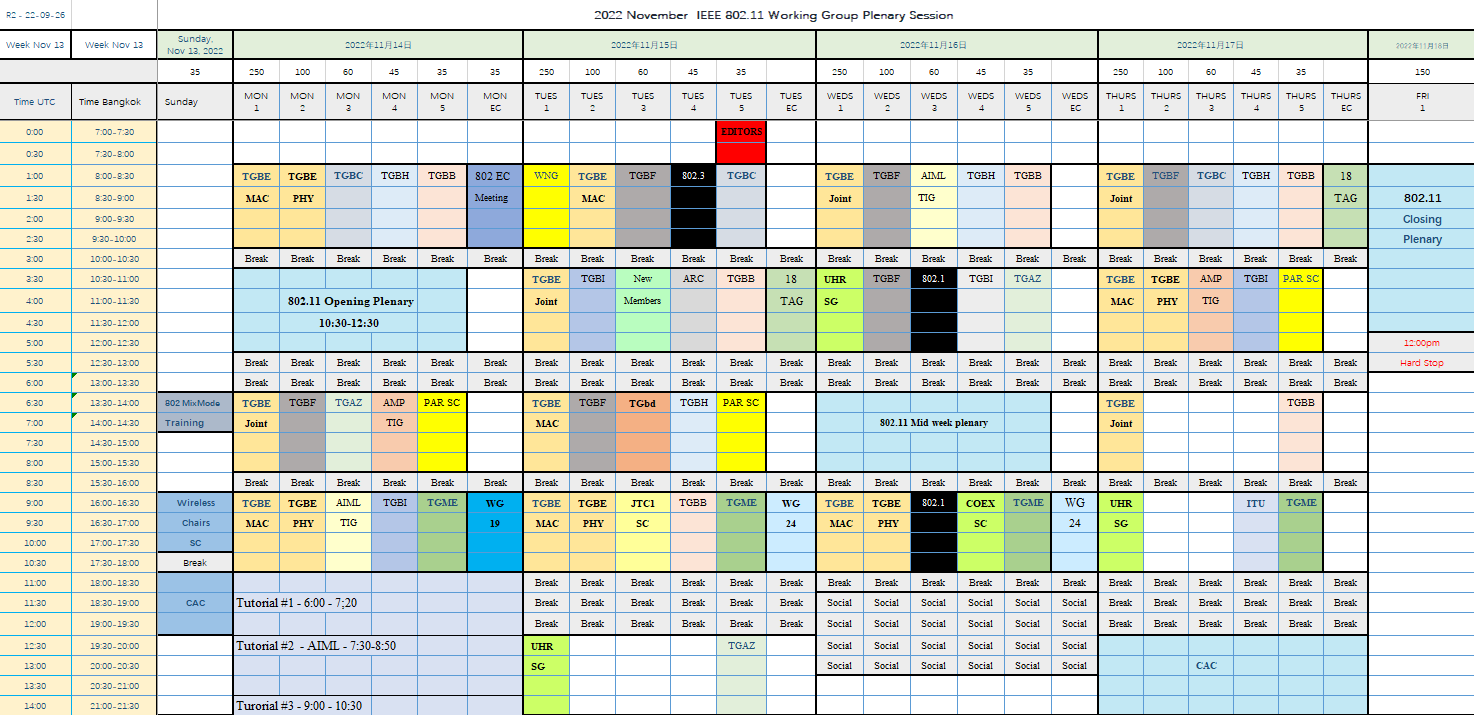 SP
Will you attend November Plenary in person?
Yes		12
No		13
Not sure yet	5
[Speaker Notes: Will you attend July Plenary in person?
Yes	13
No	15
Not sure yet	2]
Some further guideline for speeding up
Notes:  
Red box: more than 10 CIDs.
Blue box: no action until now
Each assignee provides the PoC an estimated deadline to resolve the remaining CIDs  
Assignee Provide the feedback (Deadline, Note) by November 8
Editor/Chair helps to compile the list, and discuss during the call on November 8

PoC regularly checks the remaining CIDs for each assignee (as shown in the table)
Ask if extra help is needed (e.g., re-assign a CID to others)
Marked out in red box (more than 10 CIDs), blue box (no action until now)

Control the presentation/discussion time
Strongly suggest to have sufficient offline discussion (especially via the email reflector), before presenting in a TGbf meeting

Identify key topics,  arrange aggregated discussion 
Group members give suggestion for key topics (Editor/Chair will provide the initial version, e.g., around 5 topics), Editor/Chair helps to compile the list
Add table 1 with highest priority for key topics, and stop discussion of the table 3
Allow discussion for key topics, even without resolution/consensus

Any other suggestion?
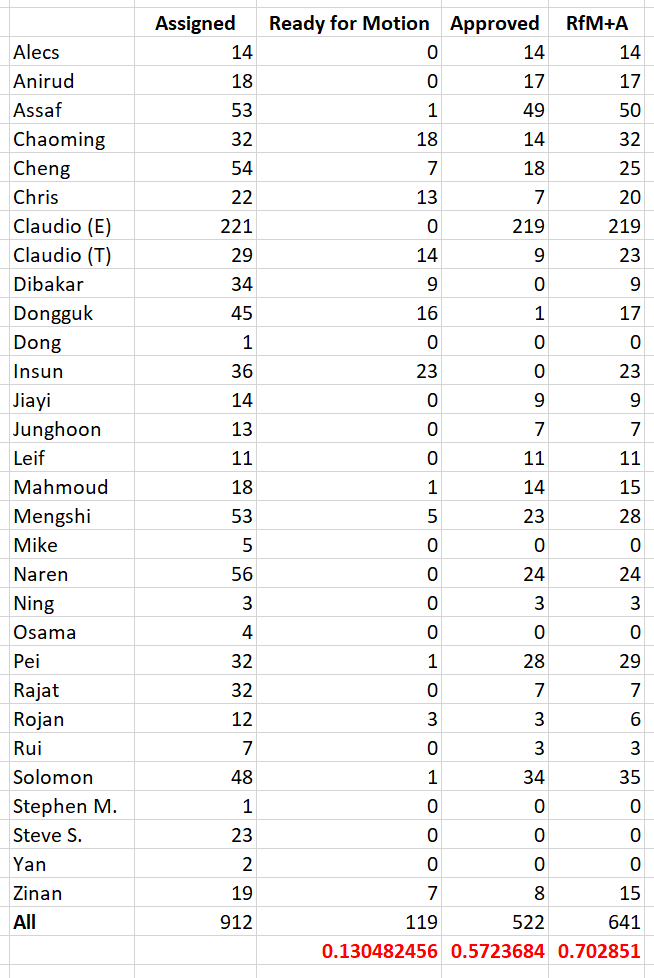 Until 2022.11.3
Motions on 	November 	1 or 7?,	
10：00 - 12:00 ET
Motion 149
Move to approve resolutions to the following CIDs listed in the following document and incorporate the text changes into the latest TGbf draft:
CID 410, 590, 598, 602, 744, 596, 597, 641
as specified in 11-22/977r10 'cc40-sbp-reporting'



Move: Chaoming Luo 		Second: Claudio da Silva
Result: Approved by unanimous consent


Note：  
Related document 22/977r10 
SP Result: Unanimous consent
Motion 150
Move to approve resolutions to the following CIDs listed in the following document and incorporate the text changes into the latest TGbf draft:
CIDs 666 and 672
as specified in 11-22/905r3 'CC40 CR for CIDs 666, 672 and 734'



Move: Mengshi Hu		Second: Rajat Pushkarna
Result: Approved by unanimous consent

Note：  
Related document 22/905r3 
SP Result: Unanimous consent
Motion 151
Move to approve resolutions to the following CIDs listed in the following document and incorporate the text changes into the latest TGbf draft:
CIDs 553, 555, 556, and 813
as specified in 11-22/1386r4 'CC40 CR for Topic Instance - Part 1'



Move: Mengshi Hu		Second: Claudio da Silva
Result: Approved by unanimous consent

Note：  
Related document 22/1386r4 
SP Result: Unanimous consent
Motion 152
Move to approve resolutions to the following CIDs listed in the following document and incorporate the text changes into the latest TGbf draft:
CIDs 211, 212, 213, 214, 371, 824, 731, 35, 388, 733, 468, 469, 658, 659, 826, 827, 829, 820, 822, 389, 825, 732, 821, 484
as specified in 11-22/1365r5 CC40 CR for MLME-Part 1


Move: Narengerile 		Second: Rui Du
Result: Approved by unanimous consent

Note：  
Related document 22/1365r5 
SP Result: Unanimous consent
Motion 153
Move to approve resolutions to the following CIDs listed in the following document and incorporate the text changes into the latest TGbf draft:
CIDs 13
as specified in  22/989r1, CRs for CC40 11bf D0.1 SBP Resetup CIDs

Move: Rojan Chitrakar		Second: Rajat Pushkarna
Result: Approved by unanimous consent

Note：  
Related document 22/989r1
SP Result: Unanimous consent
22/989r1 contains other 3 CIDs that are not part of this motion request.
Motion 154
Move to approve resolutions to the following CIDs listed in the following document and incorporate the text changes into the latest TGbf draft:
CIDs 338, 340 
as specified in 11-22-1495-06-00bf-cc40-comments-dmg-comments-resolution-part-five



Move: Solomon Trainin		Second: Assaf Kasher
Result: Approved by unanimous consent


Note：  
Related document 22/1495r6
SP Result: Unanimous consent
This motion is the former deferred Motion 146
Motion 155
Move to approve resolutions to the following CIDs listed in the following document and incorporate the text changes into the latest TGbf draft:
CID 376, 552 and 577 (3 CIDs)
as specified in 22/882r5 CR Document Resolving CIDs related to Immediate and Delayed Feedback Support

Move: Rajat PUSHKARNA		Second: Rojan Chitrakar
Result: Approved by unanimous consent

Note：  
Related document 22/882r5 
SP Result: Unanimous consent
Motion 156
Move to approve resolutions to the following CIDs listed in the following document and incorporate the text changes into the latest TGbf draft:
CIDs 747, 800 and 868 (3 CIDs)
as specified in 22/1674r2 CC40 CR for CIDs on MIBs

Move: Mahmoud Kamel		Second: Ray Yang
Result: Approved by unanimous consent

Note：  
Related document 22/1674r2 
SP Result: Unanimous consent
Motion 157
Move to approve resolutions to the following CIDs listed in the following document and incorporate the text changes into the latest TGbf draft:
CIDs 407, 411, 771, 887, 345 
as specified in 22/1697r1

Move: Claudio da Silva 		Second: Assaf Kasher
Result: Approved by unanimous consent

Note：  
Related document 22/1697r1
SP Result: Unanimous consent
Motion 158
Move to approve resolutions to the following CIDs listed in the following document and incorporate the text changes into the latest TGbf draft:
CIDs 144, 578, 676, 715, 750, 773, 778, 808, 809, 878, and 879 (11 CIDs)
as specified in 22/1675r3 CC40 CR for CIDs on Sensing Roles

Move: Mahmoud Kamel 		Second: Ray Yang
Result: Approved by unanimous consent

Note：  
Related document 22/1675r3 
SP Result: Unanimous consent
Backup
[Speaker Notes: Approved by unanimous consent
Motion Passes (Y, N, A)
Motion Fails (Y, N, A)]
SP Motion xx
SP (PDT):
Do you support including the text proposed in the following document into the IEEE 802.11bf draft amendment?
DCN + title

Motion (PDT):
Move to include the text proposed in the following document into the IEEE 802.11bf draft amendment:
DCN + title

SP (CR):
Do you agree to resolve the following CIDs listed in the following document and incorporate the text changes into the latest TGbf draft?
CID, in DCN + title

Motion (CR):
Move to approve resolutions to the following CIDs listed in the following document and incorporate the text changes into the latest TGbf draft:
CID, in DCN + title
[Speaker Notes: Do you agree to replace the Sensing Measurement Report element with a field?
Note: The content of the field is based on the content of the Sensing Measurement Report element.]